Музыкальное занятие №1октябрьстаршая группа
Составила: 
музыкальный руководитель Емелова О.Н.

п.Тазовский, 2020
Слушаем музыку«На слонах в Индии» муз.А.Гедике
Развитие чувства ритма «Полька бабочек»
Играем ритмический рисунок под музыку на треугольниках и бубенчиках
Пальчиковая игра «Дружба»
Пение «Жил-был у бабушки серенький козлик»
1. Жил-был у бабушки серенький козлик
Жил-был у бабушки серенький козлик
Вот как, вот как, серенький козлик
2. Бабушка козлика очень любила
Бабушка козлика очень любила
Вот как, вот как, очень любила
3.В лес на верёвочке писать водила
В лес на верёвочке писать водила
Вот как, вот как, писать водила
3.Напали на козлика серые волки
Напали на козлика серые волки
Вот как, вот как, серые волки
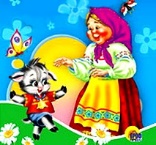 Пляска с притопами
Музыка А
 Дети бегают легко на носочках по залу
Музыка Б Выполняют 4 притопа ногой и кружатся на месте
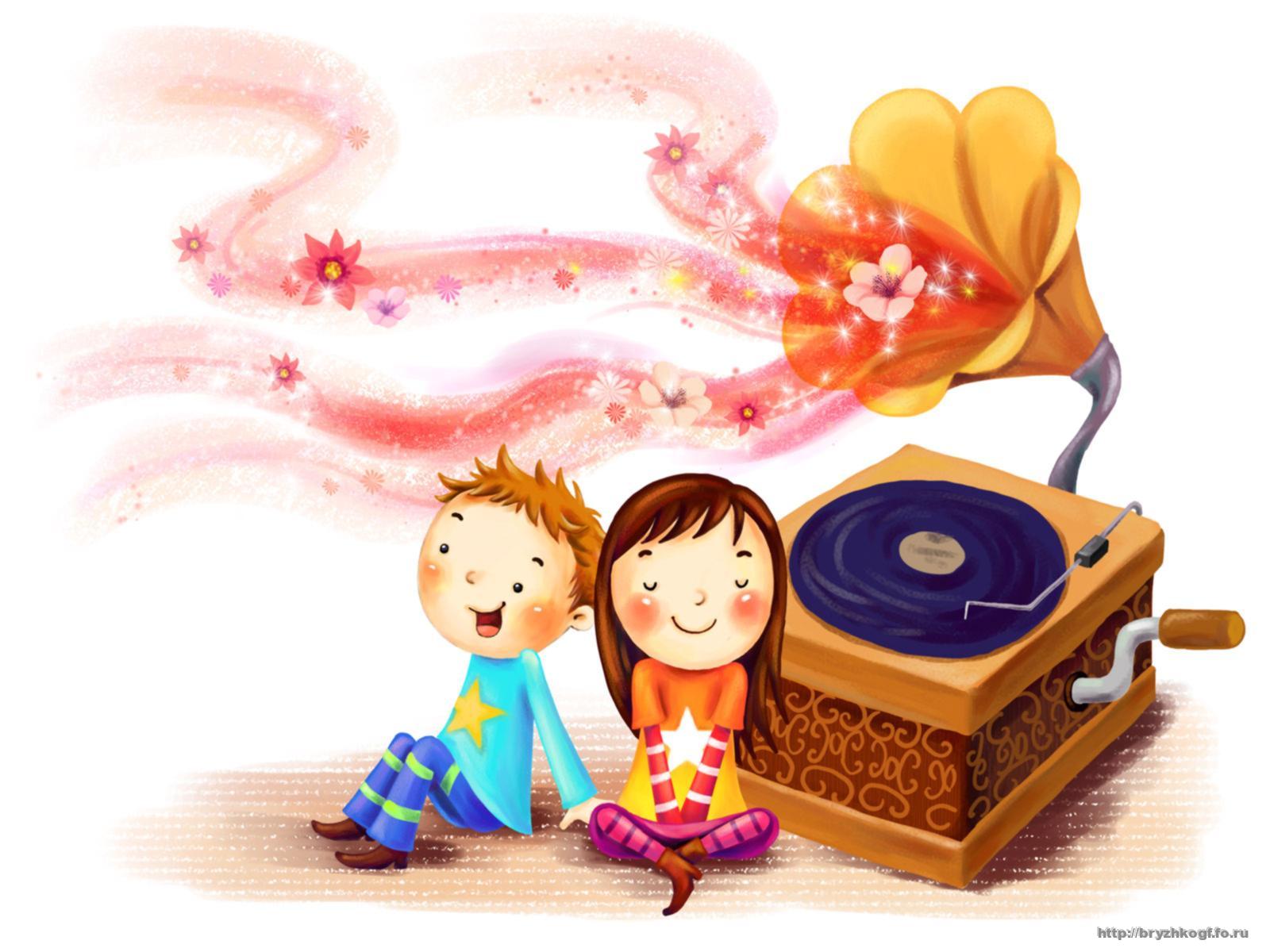 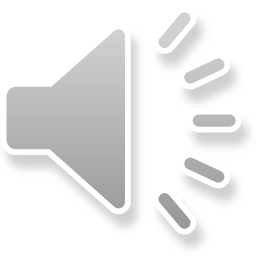 Молодцы!